Негосударственное дошкольное образовательное учреждение 
«Детский сад № 25 открытого акционерного общества 
«Российские железные дороги»
«Как человек поехал 
           по железной дороге?»
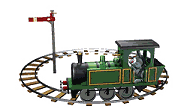 Сначала железная дорога появилась в городах. Вагон по рельсам тянула лошадь,  которой управлял кучер. Народ называл эту железную дорогу «конка».
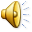 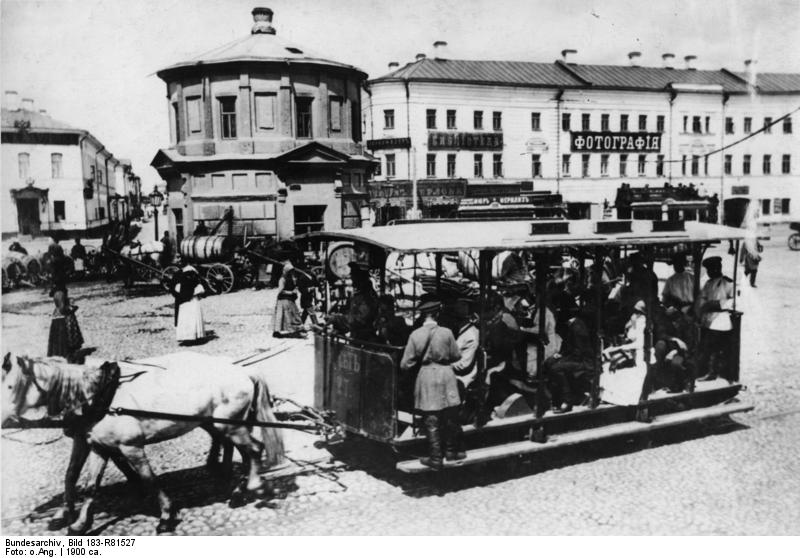 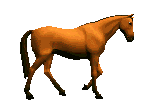 Когда придумали паровую машину, появился паровоз.
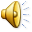 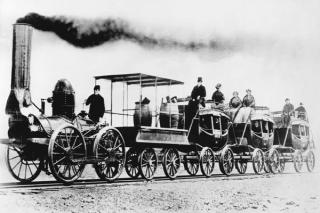 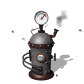 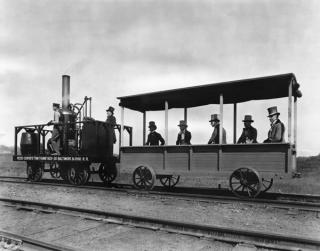 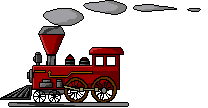 Он двигался благодаря силе пара, который вращал колёса.
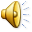 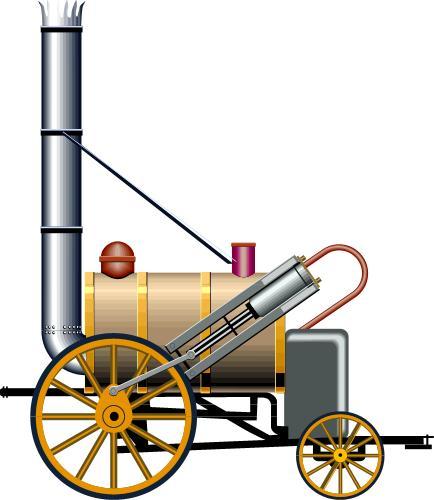 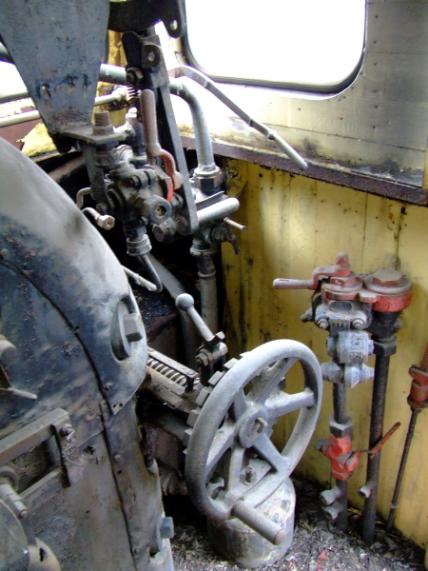 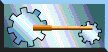 Кабина паровоза
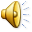 В топке паровоза постоянно горели дрова или уголь.
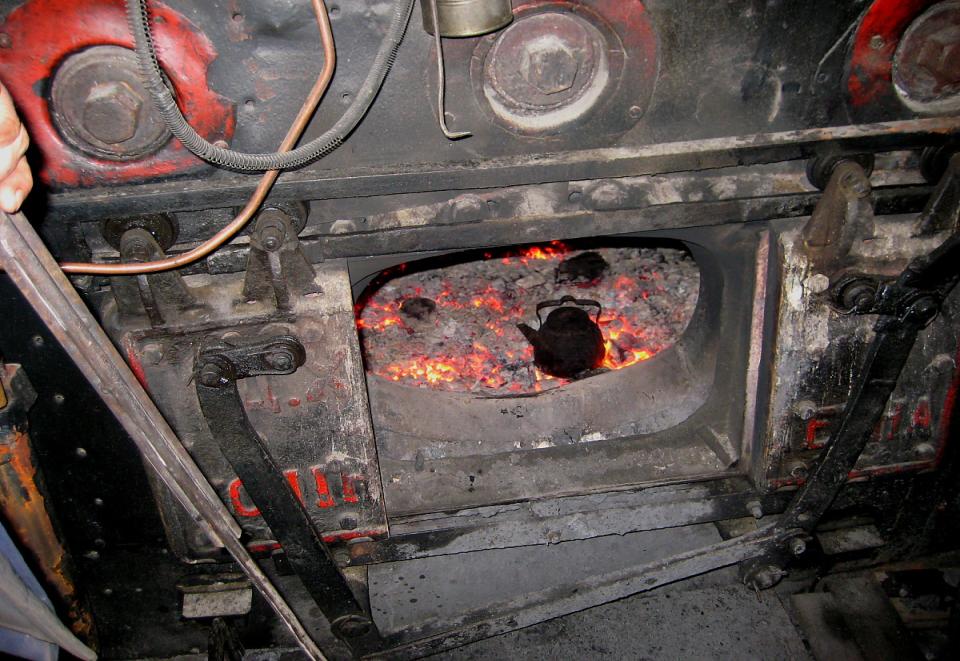 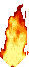 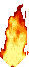 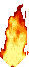 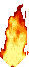 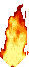 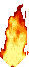 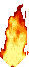 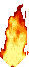 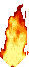 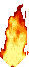 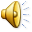 У паровоза при движении из трубы валил густой чёрный дым.
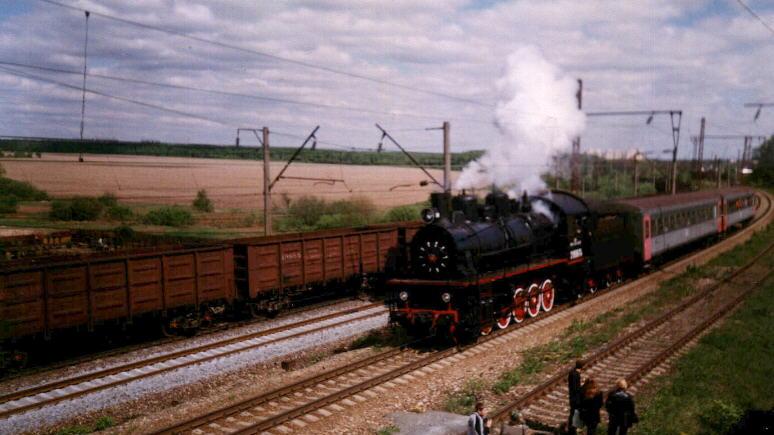 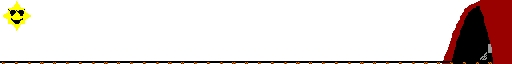 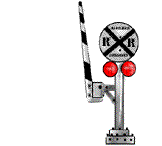 Паровозу нужно очень много топлива, поэтому ему на смену пришёл тепловоз.
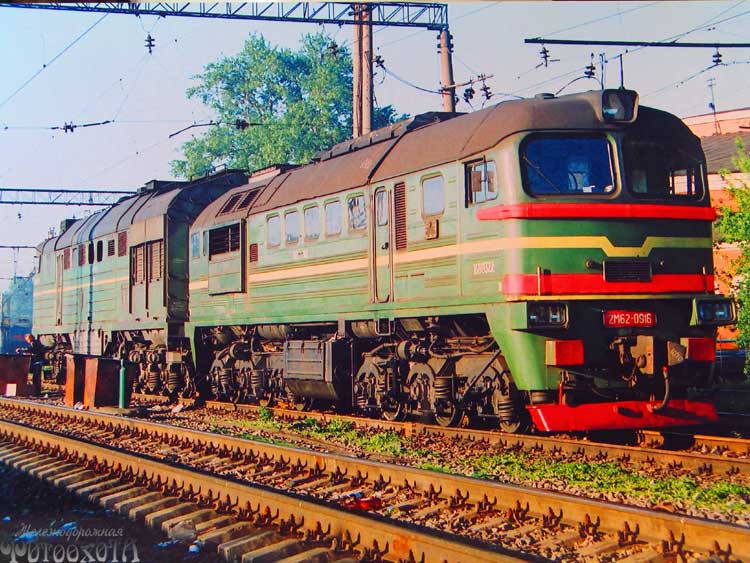 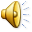 У него внутри стоит тепловой двигатель.
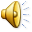 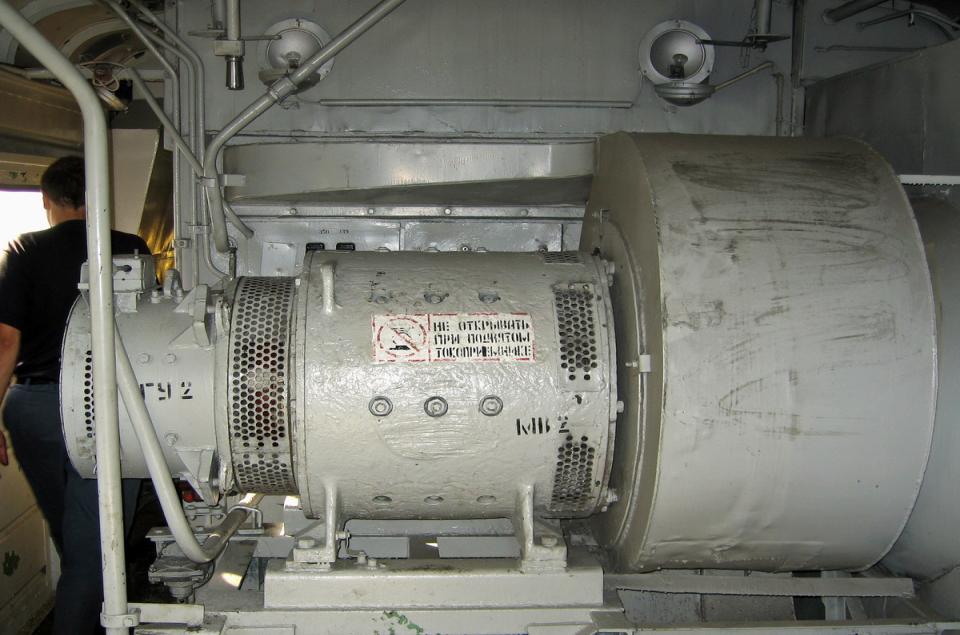 Это кабина тепловоза:
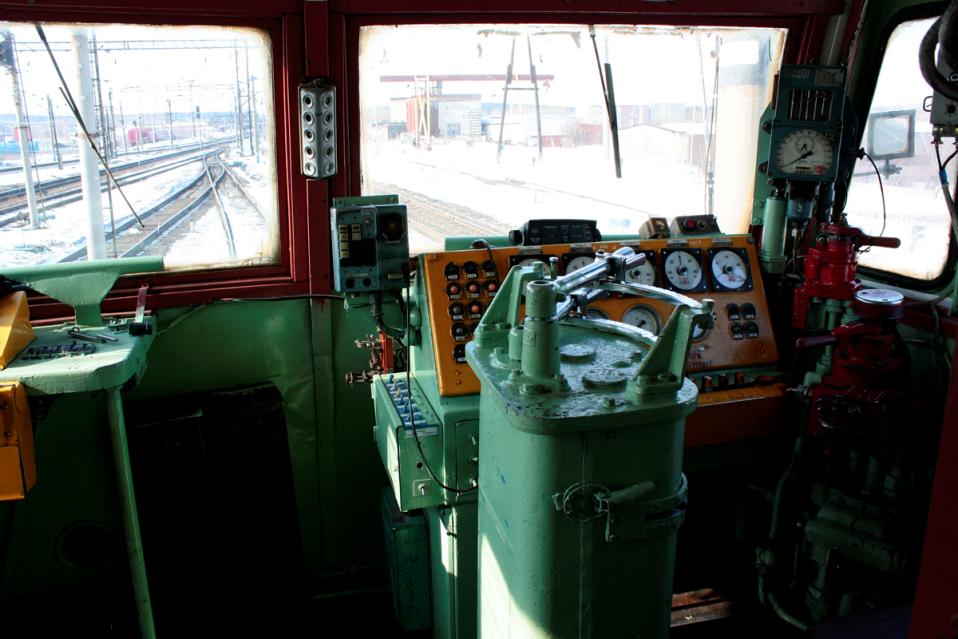 В настоящее время по железной дороге мчатся электровозы.
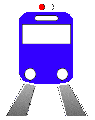 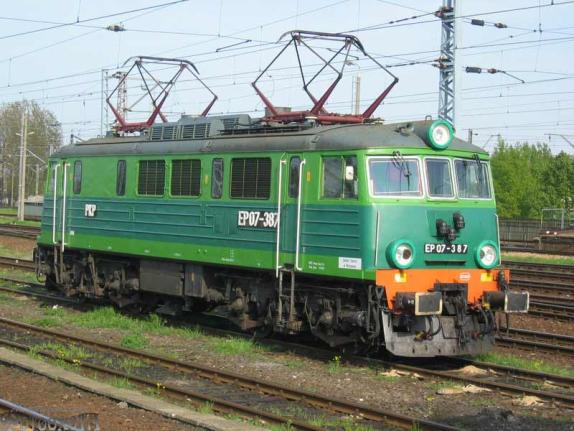 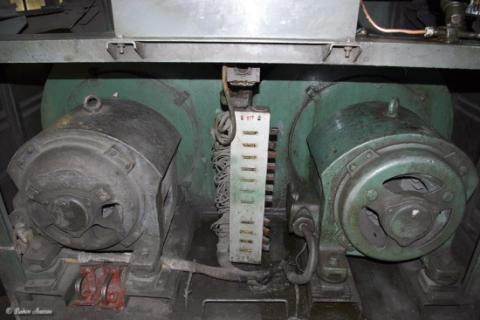 У них внутри электрический двигатель.
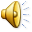 А это кабина электровоза. Посмотри, сколько разных приборов!
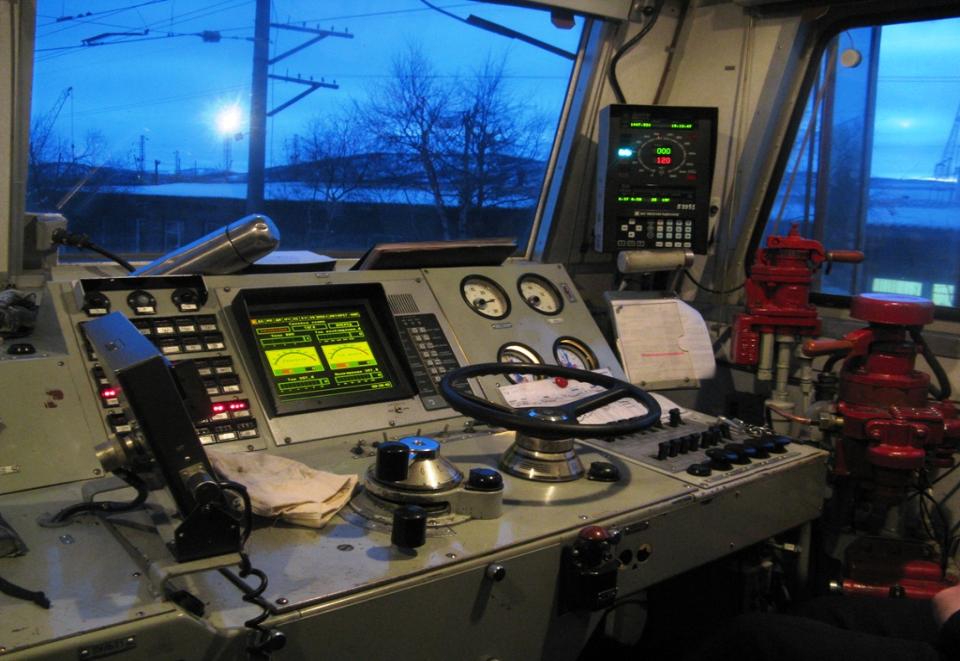 К тепловозу или электровозу прицепляют вагоны. По железным дорогам ездят  пассажирские поезда.
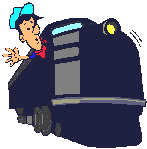 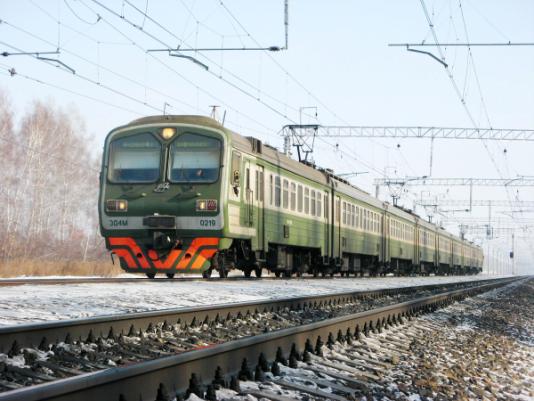 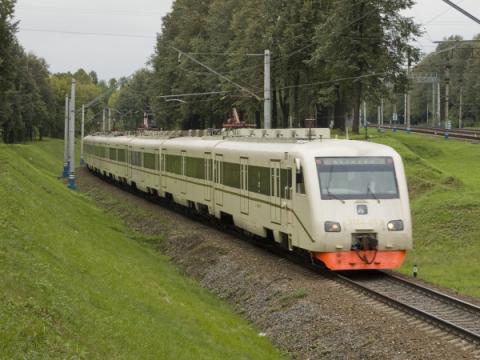 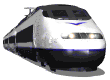 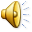 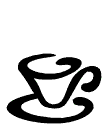 Так выглядят пассажирские вагоны внутри:
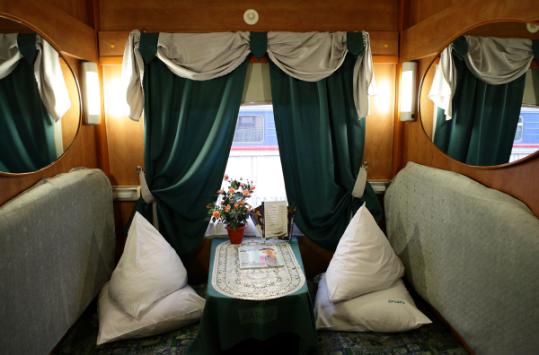 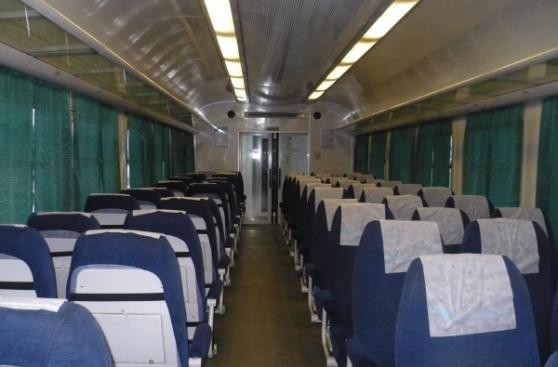 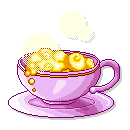 А это товарные поезда, они перевозят различные грузы.
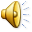 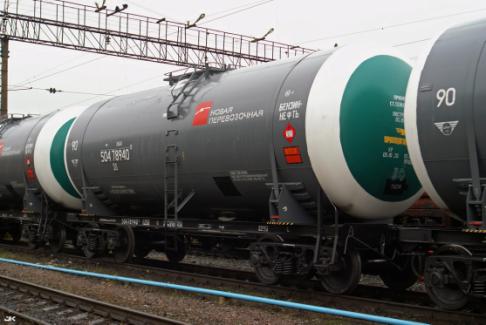 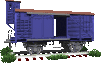 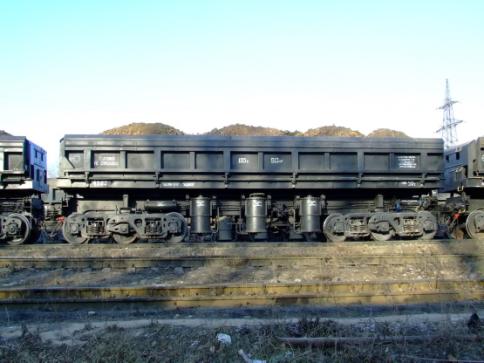 В городах тоже есть железная дорога. По ней ездят трамваи.
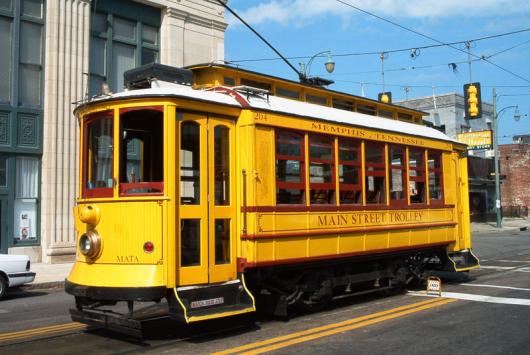 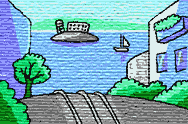 … а так сейчас
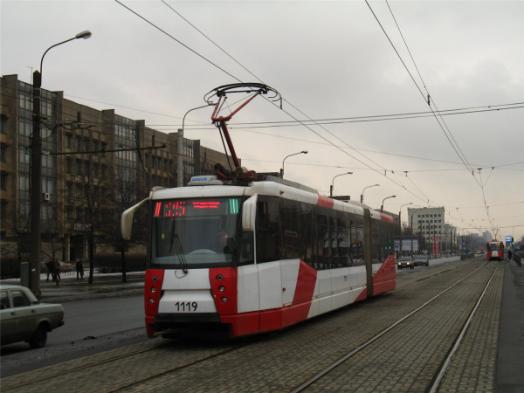 Так они выглядели раньше…
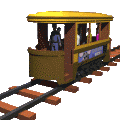 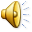 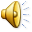 Самый современный поезд – это поезд на магнитной подвеске.  У него вместо колёс – магнит. Ездит он с огромной скоростью.
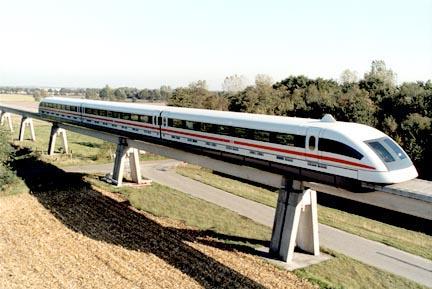 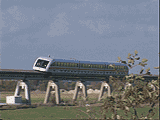